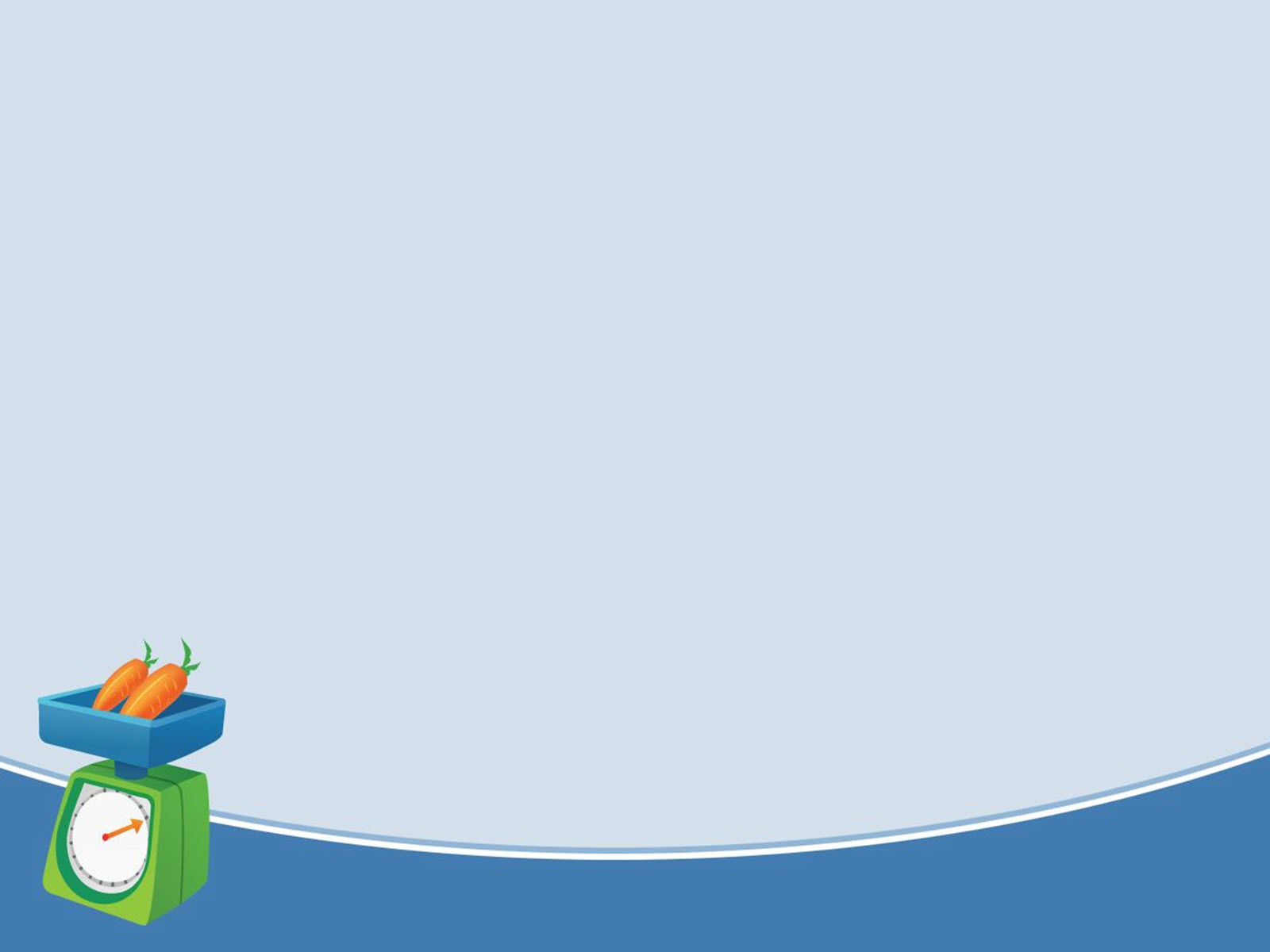 PHÒNG GIÁO DỤC & ĐÀO TẠO QUẬN LONG BIÊN
TRƯỜNG MẦM NON GIA QUẤT
GIỜ HỌC: PHÁT TRIỂN NGÔN NGỮ
NBTN: QUẢ BẦU- QUẢ BÍ
Lứa tuổi: Nhà trẻ 24-36 tháng
Giáo viên: Phùng Thị Kim Oanh
Năm học 2020-2021
Ổn định tổ chức
Cô & trẻ hát bài “ Quả bầu- quả bí”
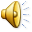 Quiz
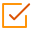 Click the Quiz button to edit this object
Nhận biết quả bầu
Nhận biết quả bí
So sánh sự giống và khác nhau
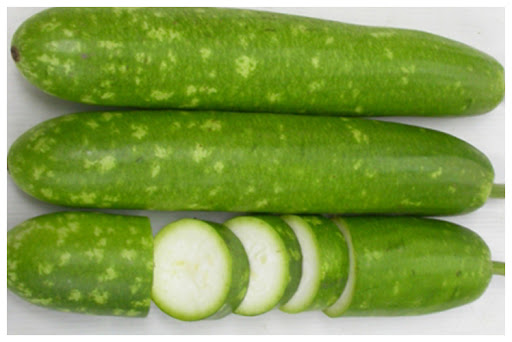 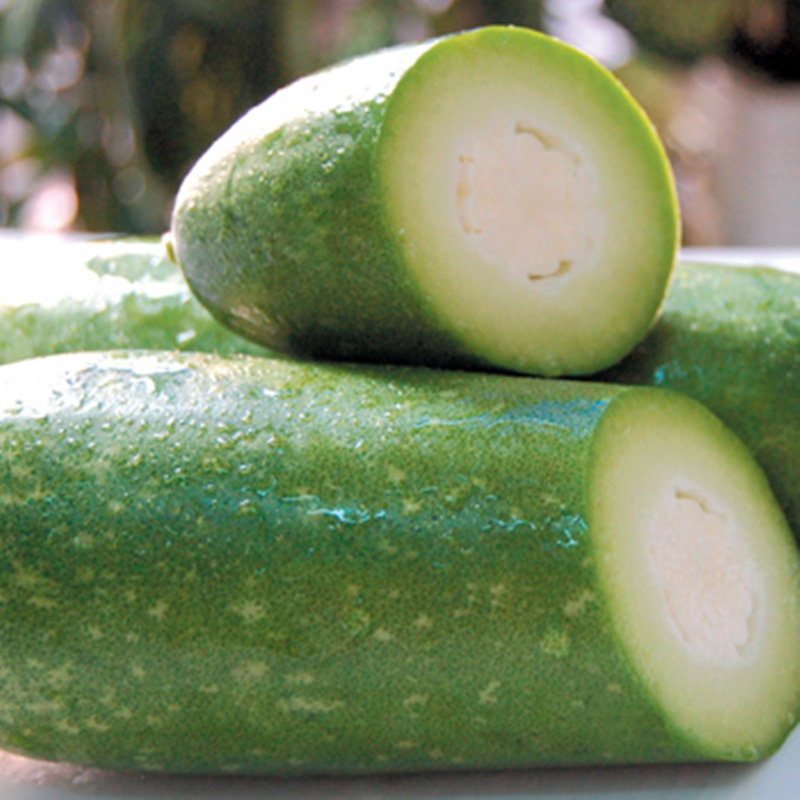 Quả bầu
Quả bí
Quiz
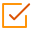 Click the Quiz button to edit this object
Quiz
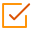 Click the Quiz button to edit this object
Món ăn chế biến từ bầu, bí
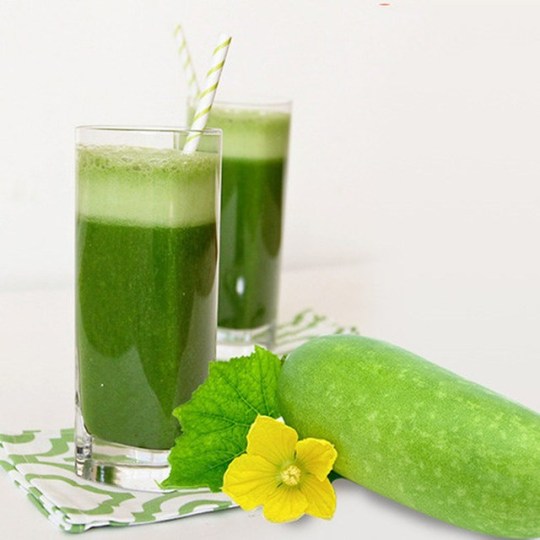 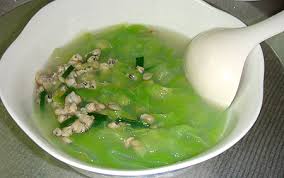 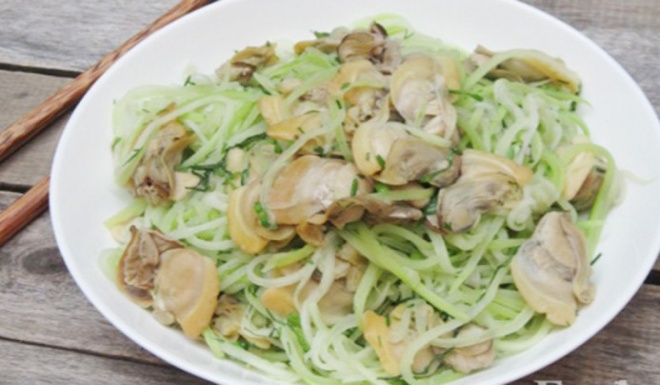 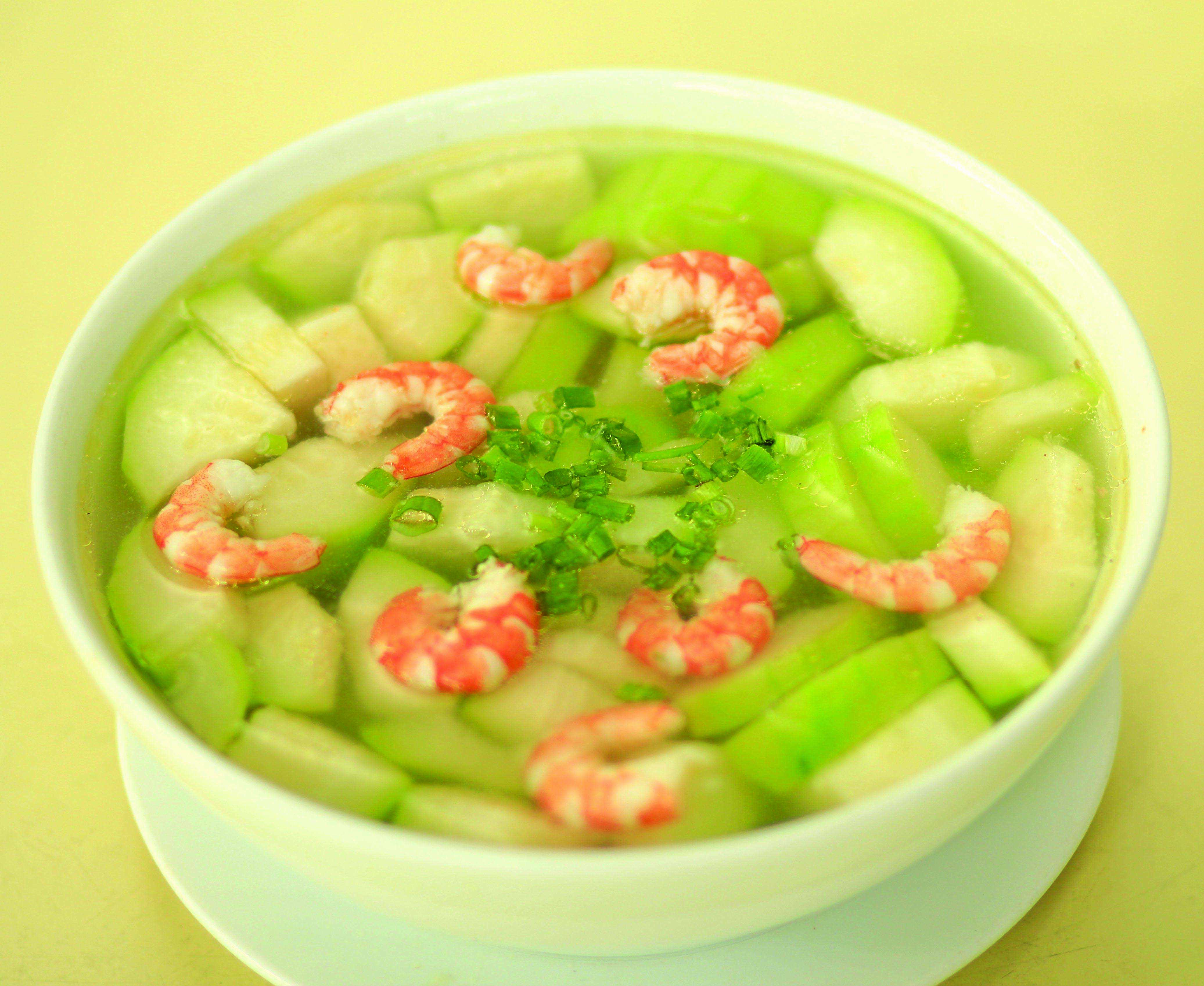 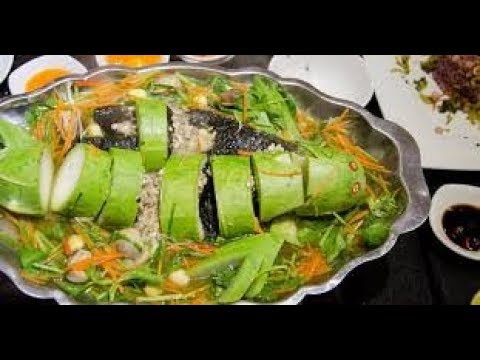 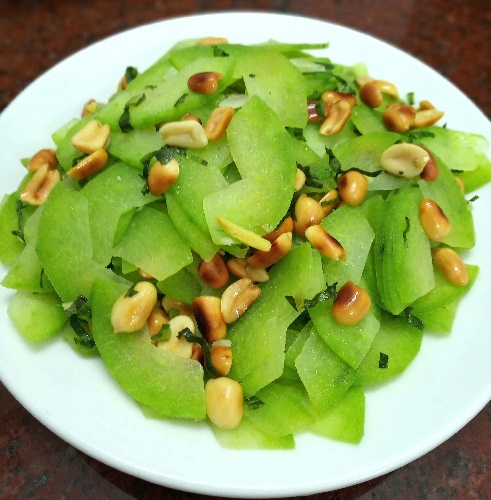 Giáo dục:

Quả bầu, quả bí có rất nhiều vitamin rất tốt cho sức khỏe vì vậy các con phải ăn nhiều cho cơ thể hồng hào, khỏe mạnh nhé.
Kết thúc bài học!